A
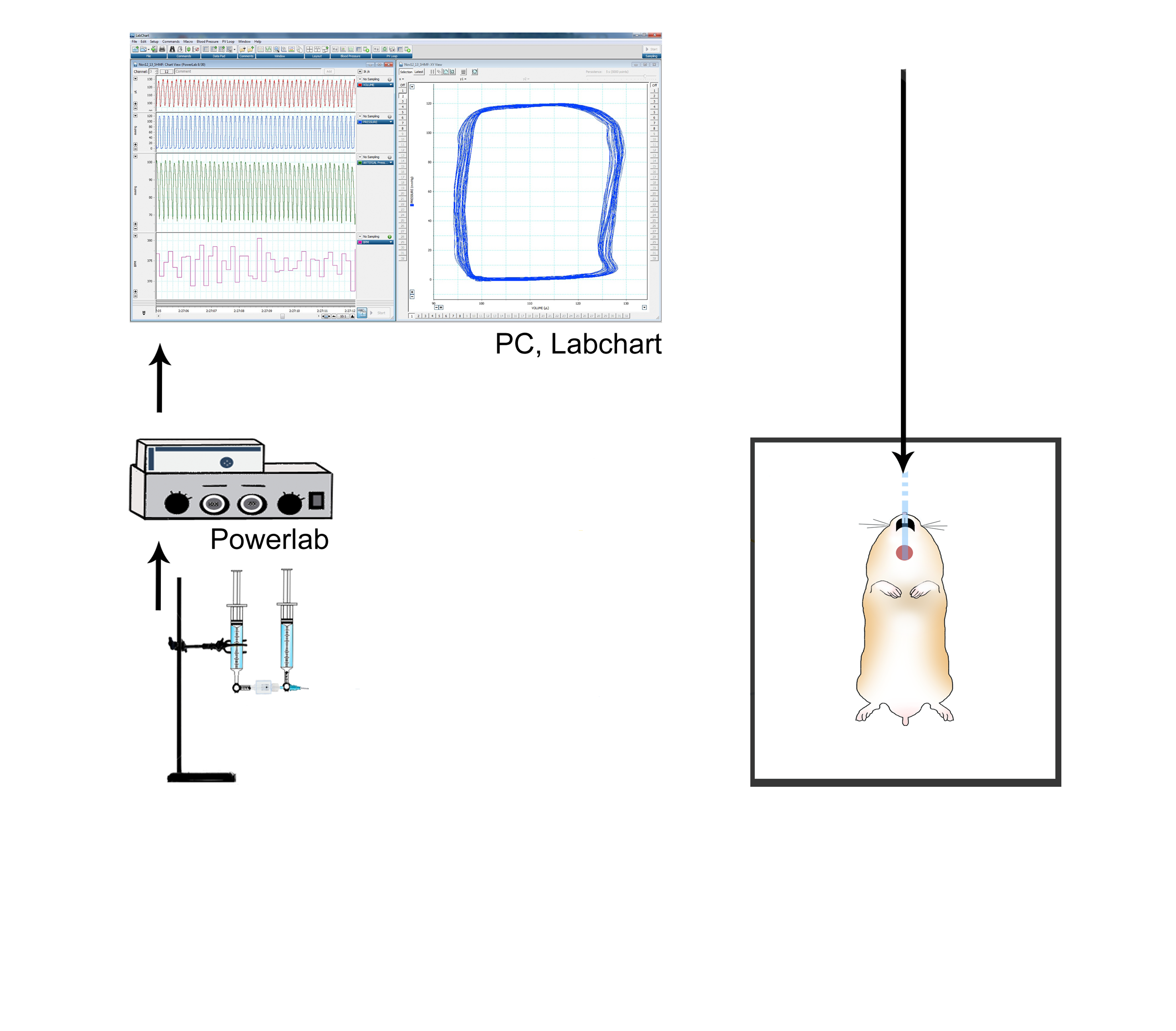 Time points
Baseline
Shock
Late R
Early R
Room Air
Resuscitation (60 min)
Hemorrhage (30 min)
Shock (30 min)
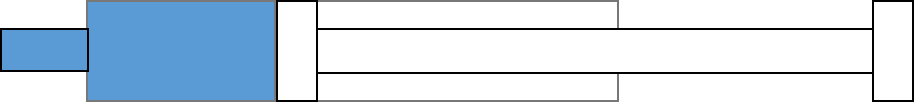 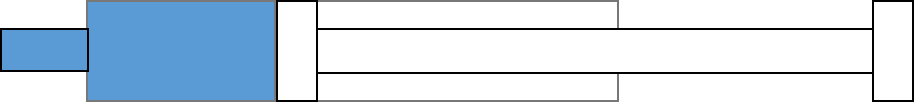 Ventilator
50% BV
Test solution
90% baseline BP
Procedures
Test solution
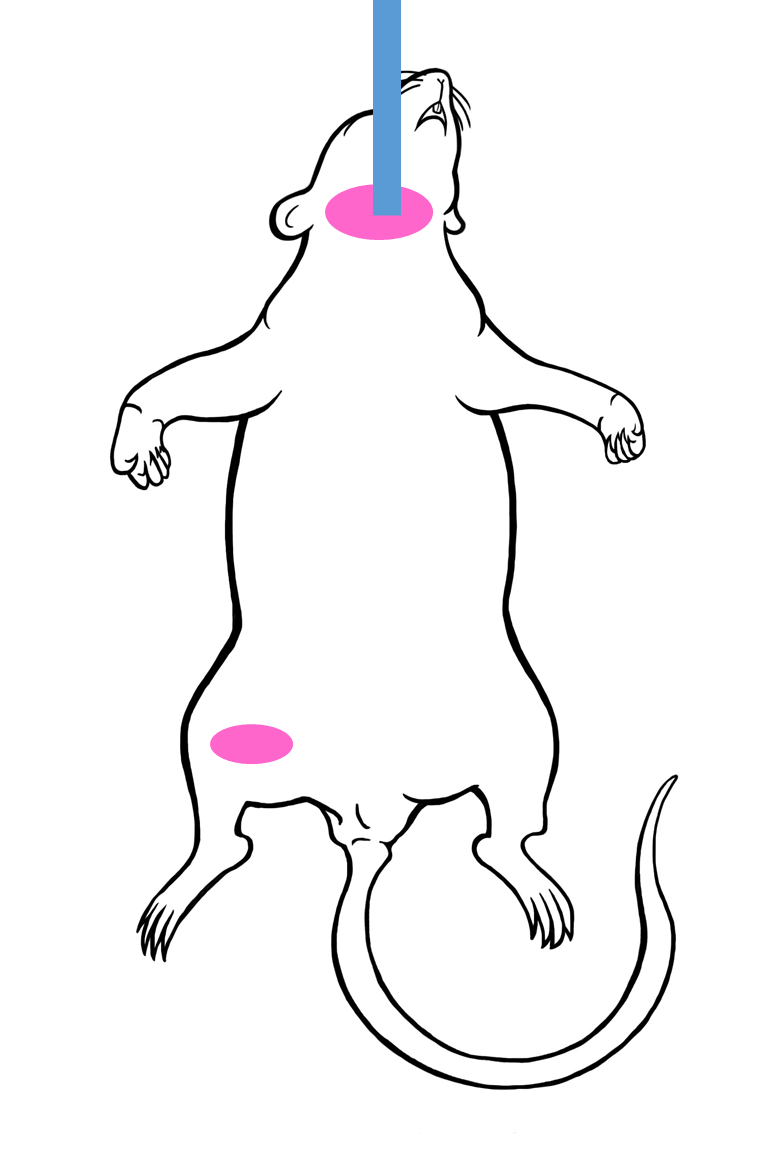 PC, Labchart 7
Carotid
artery
Jugular vein
PV Catheter
MPVS300 and Powerlab 8/30
Femoral artery
Pressure transducer
37°C
B